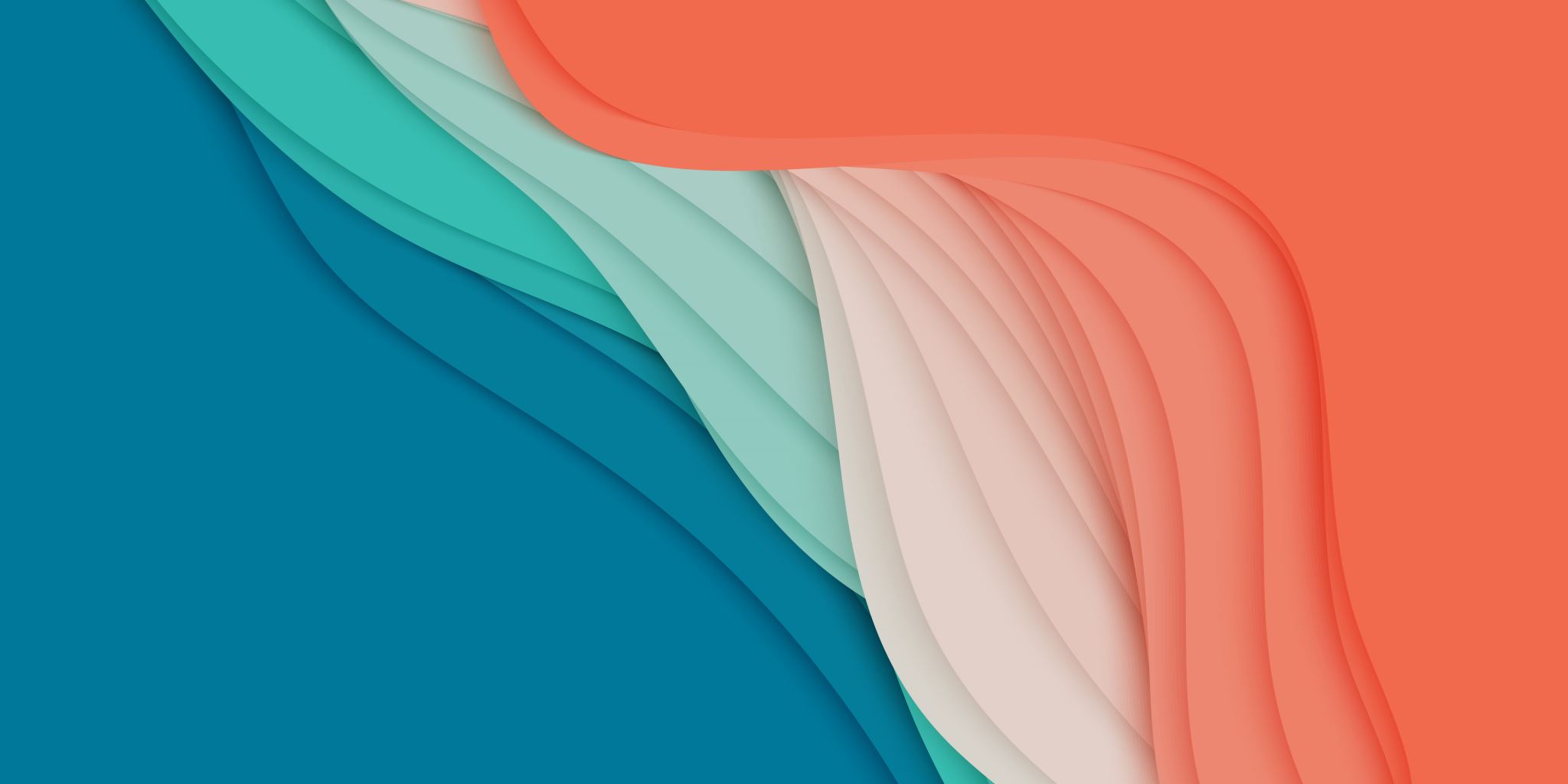 A GUIDE TO SEC FILINGS
LUMIA LAW CORPORATION
ABOUT US
We’re a New York corporate and securities law firm. 
Within a year and half of launching, we were listed in the New York Spotlight Guide for 2025, a ranking by Chambers and Partners on the leading small to medium-sized law firms offering a credible alternative to Big Law.
We work almost exclusively with startups and investors / funds.
TYPES OF FILINGS
Regulation A
Regulation CF
Regulation D
Regulation S 
Regulation S isn’t a filing, but rather, clauses that are worked into investor documents
Regulation S is for when companies fundraise from investors that are exclusively foreign (not American), which doesn’t apply to our talk today
REGULATION A
Like a mini-IPO (allows securities to be freely tradeable)
Expensive because of long documents
Takes at least 6 months
Maximum fundraising amounts are $75 million (tier 2) and $20 million (tier 1)
Suitable for cryptocurrency startups with large trading volumes
REGULATION CF
Fundraising platforms must register as funding portals, and startups using fundraising platforms for crowdfunding must register Form Cs under Regulation CF
Best for startups looking to broadly reach out to investors through social media channels
Regulation CF may require audited financials (costly!), depending on the size of the fundraising round (audited financials are required for rounds larger than $1 million)
REGULATION CF
Form Cs can be lengthy (30-100 pages), so it’s not always easy for founders to write them on their own (consult an attorney!)
The legal fees are usually around $8,000 for small law firms and over $20,000 for large law firms
REGULATION CF
Form Cs can be lengthy (30-100 pages), so it’s not always easy for founders to write them on their own (consult an attorney!)
The legal fees are usually around $8,000 for small law firms and over $20,000 for large law firms
Regulation CF takes a few months to be SEC-approved
REGULATION D
This is the most popular way to raise money privately from family, friends, and investors part of your network
Regulation D is the easiest and fastest way to file for a securities exemption (it takes just a few days to get through)
Legal fees are also much lower than both Regulations A and CF
REGULATION D
There are a few subcategories, each with the following restrictions:
Rule 504: up to $10 million maximum can be raised in a year
Rule 506(b): up to 35 non-accredited investors, no marketing allowed (founders have to go through broker-dealers, and those broker-dealers have to have already worked with the targeted investors)
Rule 506(c): accredited investors only
The filing process for each subcategory is the same: a notarized Form D is required
Notaries will ask the filer to confirm that the information in the Form D is all true
CHOOSING AN SEC FILING
Each filing (Regulations A, CF, and D) comes with different restrictions and requirements, so there’s no “best filing”
To determine what the most appropriate filing is, founders should look at how the requirements and requirements for each one fit with their fundraising strategy
Are SEC filings necessary? 
Yes, because the U.S. is a transparent market
Telling everyone that you managed to raise $X will get you in trouble because filings are all published online (that is, if you say you raised money but no one can find the applicable filing online, then competitors could report you)
TEST CASE
Regulation A wouldn’t fit, because the startup doesn’t need to raise too much money for the cost and time it takes to file under Regulation A
Regulation CF wouldn’t fit, because the startup is only looking to raise from its private network, and not from the public
Regulation D works the best
Rule 506(b) wouldn’t fit, because the startup wants to market its business
Rule 506(c) wouldn’t fit, because the startup wants to raise from investors who may not be accredited
Rule 504 is the one!